Figure 9.  (A) The signal detection task was repeated in HK, with stimulus contrast again set at 99% in the blind and ...
Cereb Cortex, Volume 12, Issue 6, June 2002, Pages 565–574, https://doi.org/10.1093/cercor/12.6.565
The content of this slide may be subject to copyright: please see the slide notes for details.
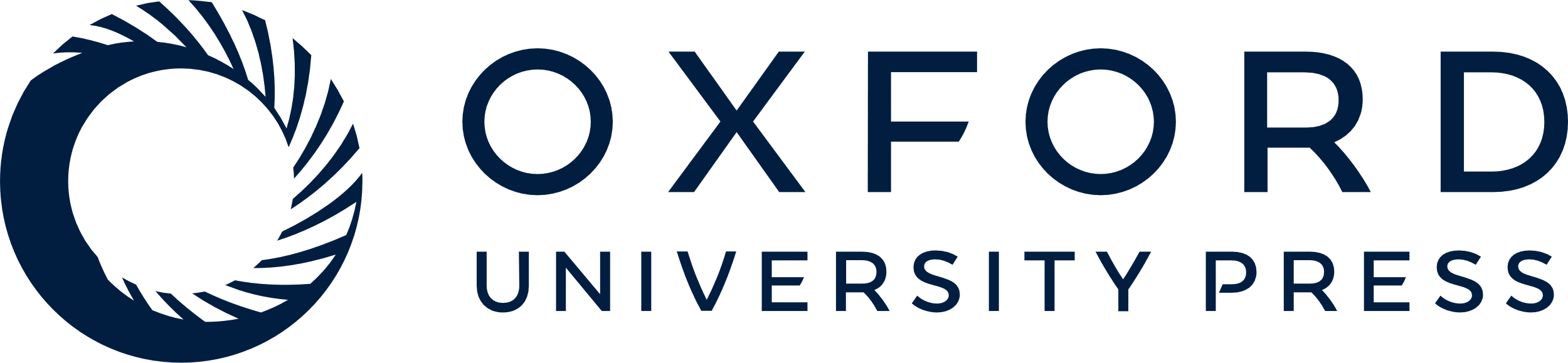 [Speaker Notes: Figure 9.  (A) The signal detection task was repeated in HK, with stimulus contrast again set at 99% in the blind and reduced to 3% in the normal hemifield. Due to the reduction to threshold level on the normal side, the percentage of misses in the good field increased to well over 50%. Note that nevertheless the patient did not once signal a stimulus in the blind field, regardless of whether its probability was 5 or 20%. (B) Rosie's responses in two of the control conditions, with the probability of trial type varied, and stimulus contrast in the good field reduced to near-threshold 4%. As in HK, the reduction in contrast produced an increase in misses in the normal hemifield, but did not cause a concomitant increase in percentage correct detection of targets in the impaired field.


Unless provided in the caption above, the following copyright applies to the content of this slide: © Oxford University Press]